ԳԵՆԵՏԻԿՈՐԵՆ   ՁԵՎԱՓՈԽՎԱԾ ՕՐԳԱՆԻԶՄՆԵՐ՝ՆՈՐ  ԿՅԱՆՔԻ  ՍԿԻ՞ԶԲ, ԹԵ՝  ԱՐԱԳԱՑՎԱԾ  ՄԱՀ
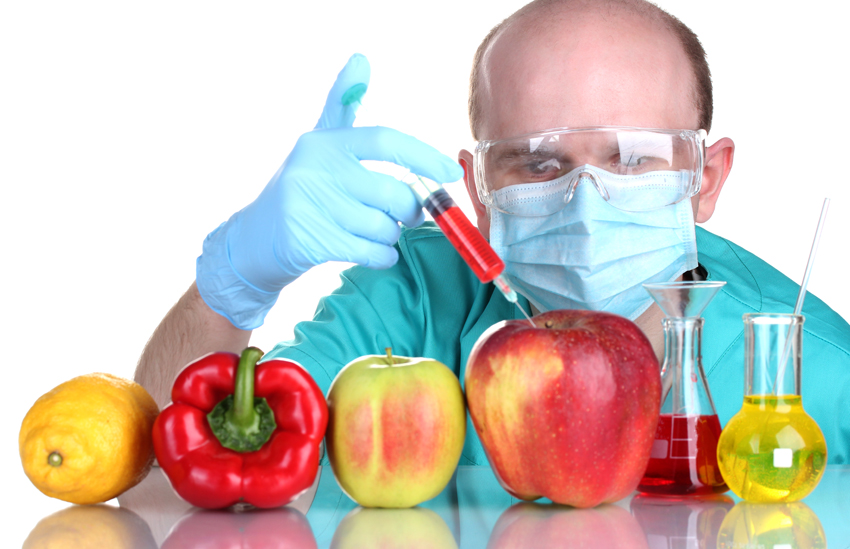 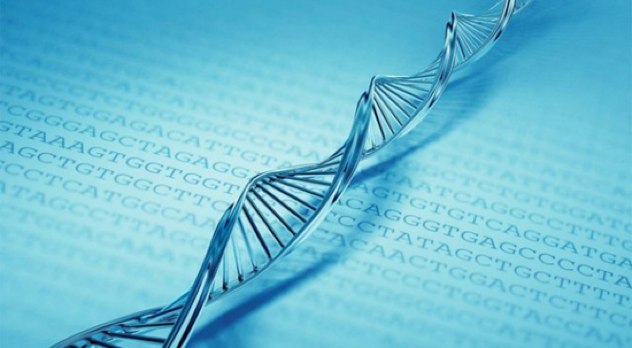 ՄՈԼԵԿՈՒԼԱՅԻՆ ԳԵՆԵՏԻԿԱ
Ռեկոմբինանտ ԴՆԹ-ի տեխնոլոգիա


Գենային ինժեներիա


Գենետիկորեն ձևափոխված օրգանիզմներ
ԳՁՕ   ՍՆՈՒՆԴ
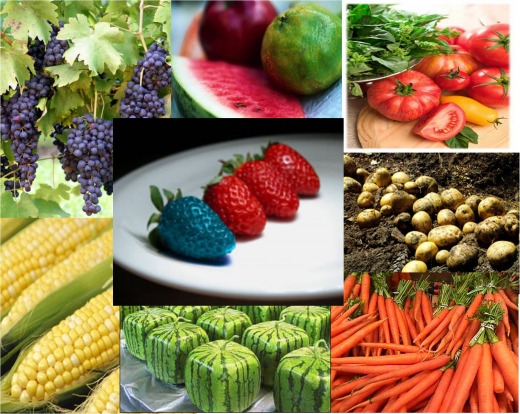 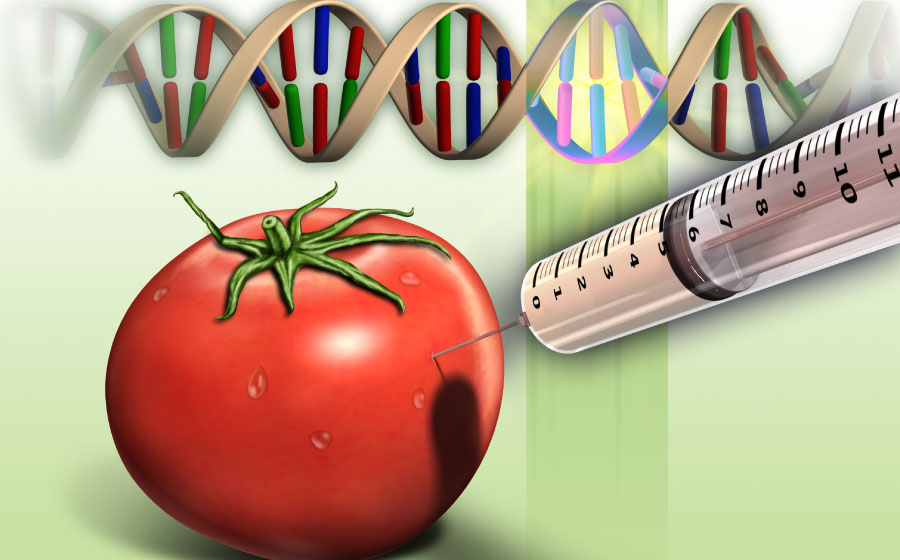 ՏՐԱՆՍԳԵՆԵԶ
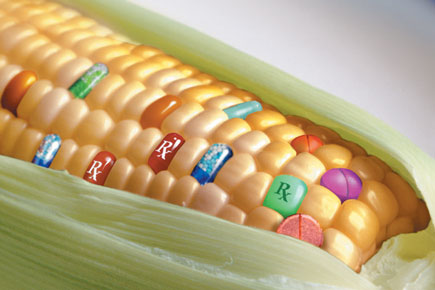 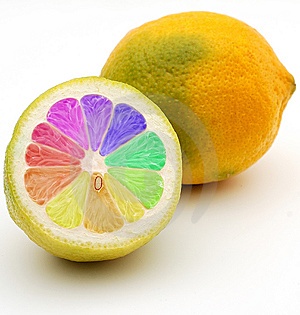 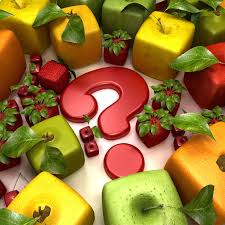 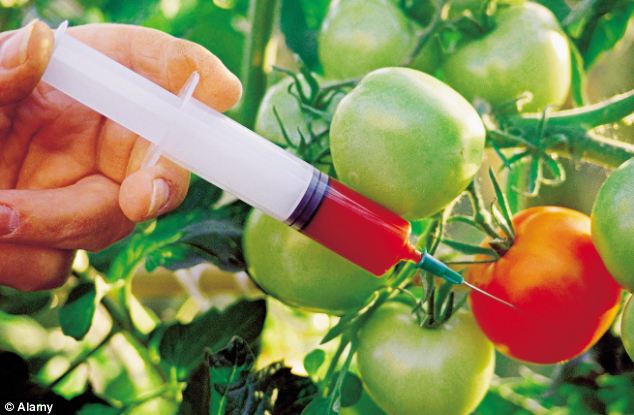 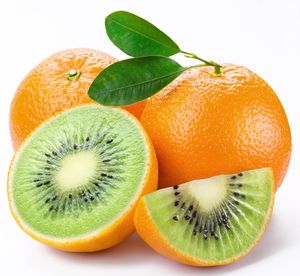 ԱՌԱՋԱՑՈՂ ՀԻՎԱՆԴՈՒԹՅՈՒՆՆԵՐ
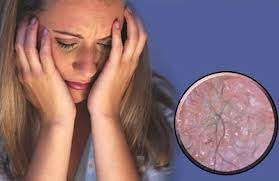 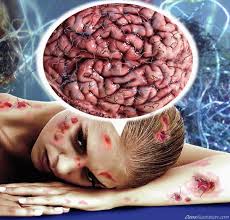 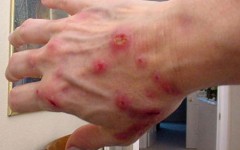 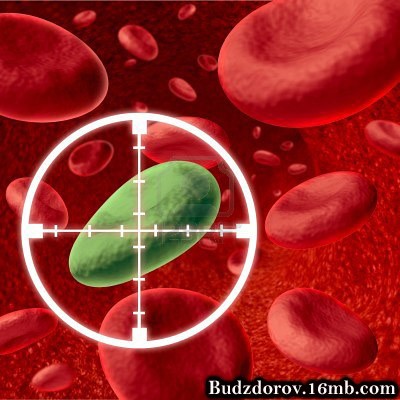 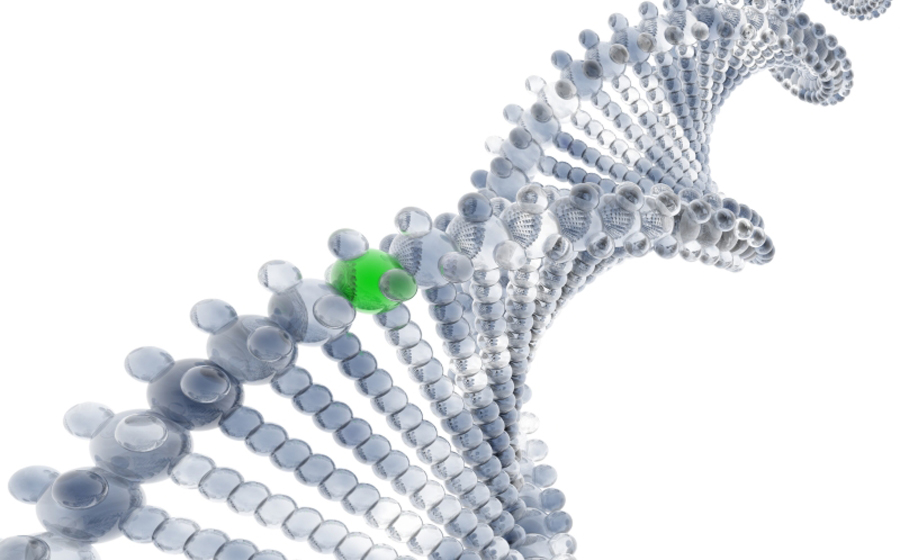 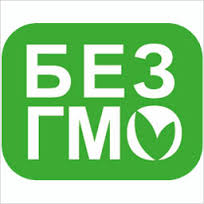 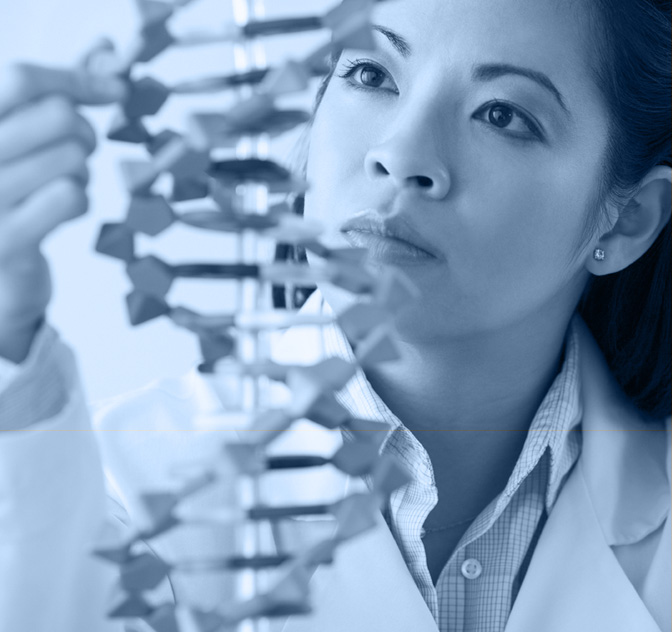 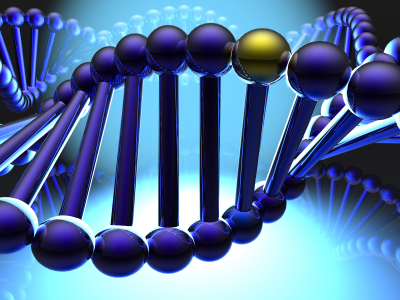 ՇՆՈՐՀԱԿԱԼՈՒԹՅՈՒՆ ՈՒՇԱԴՐՈՒԹՅԱՆ ՀԱՄԱՐ